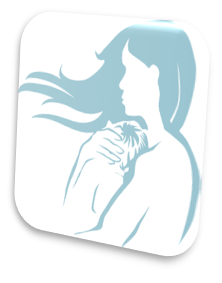 ГБПОУ НО НМК
Тема4: Методы исследования в акушерстве. Диагностика беременности. Диспансеризация беременных женщин.
Закрепление нового материала
ПМ 02 Лечебная деятельностьМДК 02.03 Оказание акушерско – гинекологической помощиСпециальность 31.02.01 Лечебное дело
Преподаватель Александрина Е.А.
Вопрос №1
Назовите инструментальный метод исследования, применяемый в акушерстве, представленный на иллюстрации
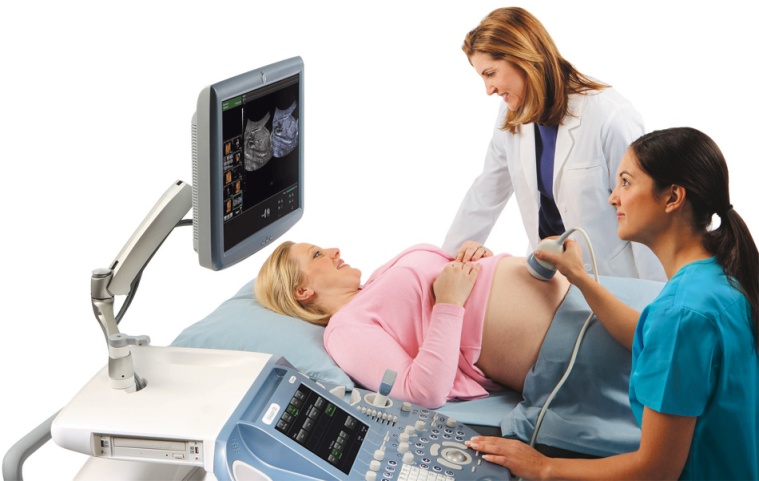 Модельный ответ № 1
Ультразвуковое исследование (УЗИ) является неинвазивным, высокоинформативным, безвредным методом исследования и позволяет установить беременность, наблюдать за развитием эмбриона с самых ранних этапов его развития   и проводить динамическое наблюдение за состоянием плода. Метод не требует специальной подготовки беременной.
Вопрос № 2
Назовите диагностическую ценность данного метода
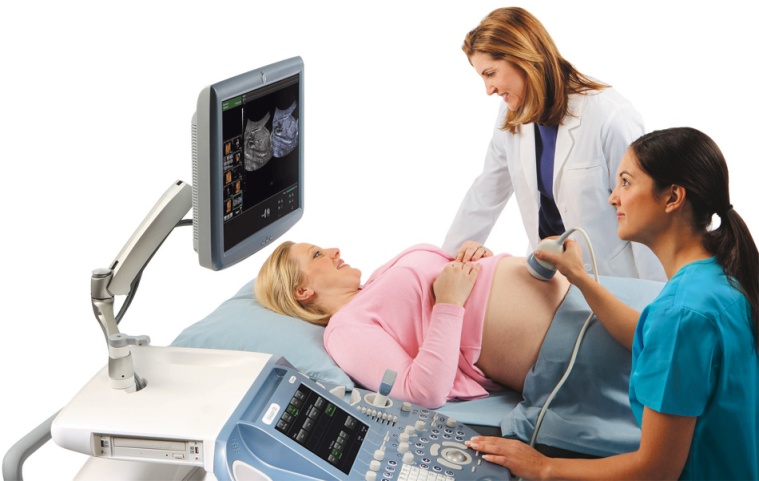 Модельный  ответ  № 2
При проведении ультразвукового исследования проводится:

осуществление фетометрии;
определение локализации, размеров и структуры плаценты;
исследование количества околоплодных вод;
определение зрелости плода;
оценивание биофизического профиля плода;
диагностика многоплодной беременности;
диагностика пороков развития плода и др.
Вопрос №3
Вопрос №4
Назовите названия, которые
носят признаки, 
связанные с изменением
формы, 
консистенции и 
сократительной 
способности матки
Назовите группы
признаков
беременности
Модельный  ответ  №3
Модельный  ответ №4
Признак Снегирева. признак Пискачека, 
признак Горвица – Гегара, признак Гентера, 
признак Гаус-Губарева.
Группы признаков беременности –это
предположительные (сомнительные);  
вероятные; достоверные.
Вопрос №5
Назовите уровень, на котором в среднем располагается дно матки: 
в 28 недель беременности; 
в 32 недели; 
в 36 недель; 
в 40 недель беременности
Модельный ответ №5
9
Вопрос № 6
Назовите инструментальный метод исследования в акушерстве, представленный на иллюстрации.
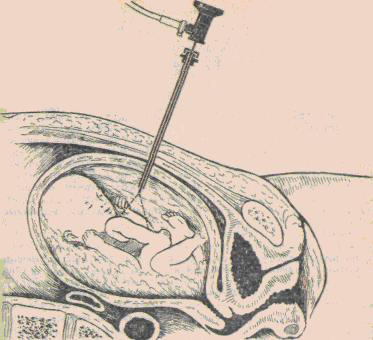 Модельный  ответ  № 6
Фетоскопия — непосредственный осмотр плода — используется для выявле­ния врожденной и наследственной патологии. Метод позволяет осмотреть части плода через тонкий эндоскоп, введенный в амниотическую полость. Фетоскопия  осуществляется как конечный этап генетического обследования при подозрении на врожденную аномалию плода.
Вопросы  №7, №8
7. Перечислите какие приемы применяют при наружном акушерском исследовании. 
8. Назовите, что определяют первым приемом наружного акушерского исследования?
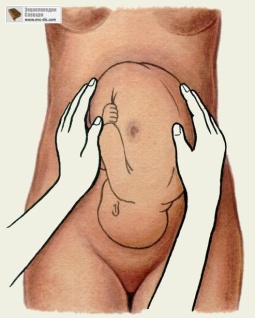 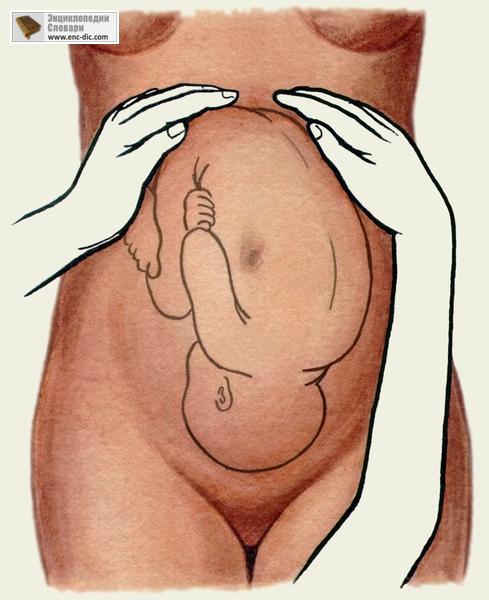 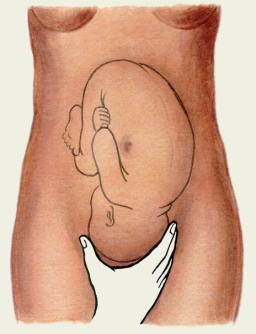 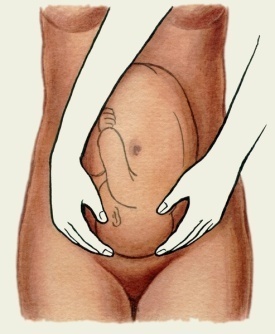 Модельные  ответы № 7,8
7. Наружное акушерское исследование производится путем осмотра, измерения, пальпации и аускультации.
8. Первый прием наружного акушерского исследования применяют для определения высоты стояния дна матки и его формы. Для этого акушер ладонные поверхности обеих рук располагает на матке таким образом, чтобы они охватывали все дно.
Вопросы  № 9,№10
9.Назовите нормативные параметры сердцебиения плода.
10.Поясните, в каких отделах лучше всего прослушивается сердцебиение плода.
Модельные ответы №9,№10
9.Сердцебиение плода имеет три основных аускультативных характеристики: частоту, ритм и ясность. Частота ударов в норме колеблется от 120 до 160 в 1 минуту. Сердцебиение должно быть ритмичным и ясным.
10.При головных предлежаниях сердцебиение плода лучше всего прослушивается ниже пупка, при тазовых предлежаниях – выше пупка слева или справа в зависимости от позиции плода.